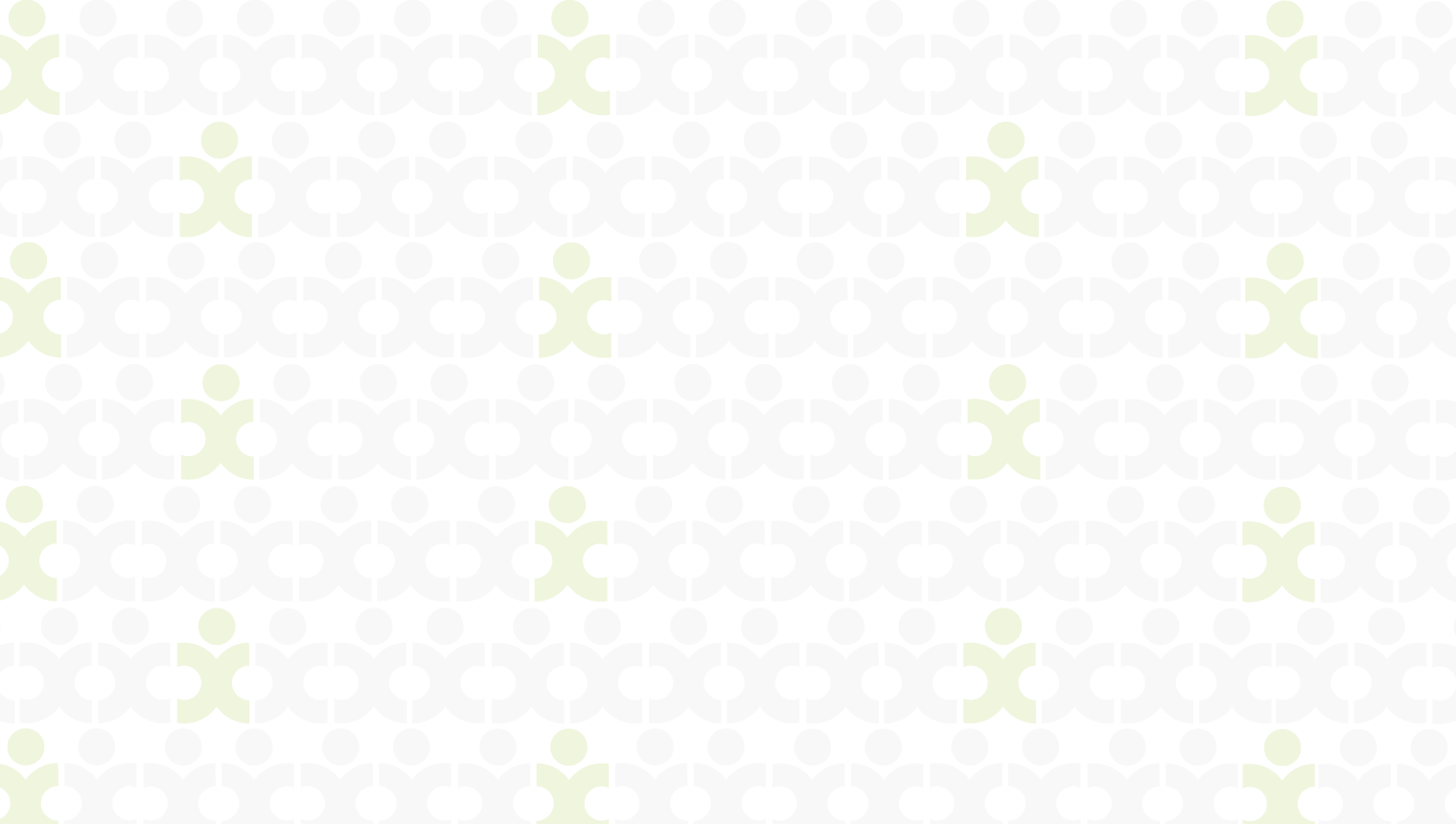 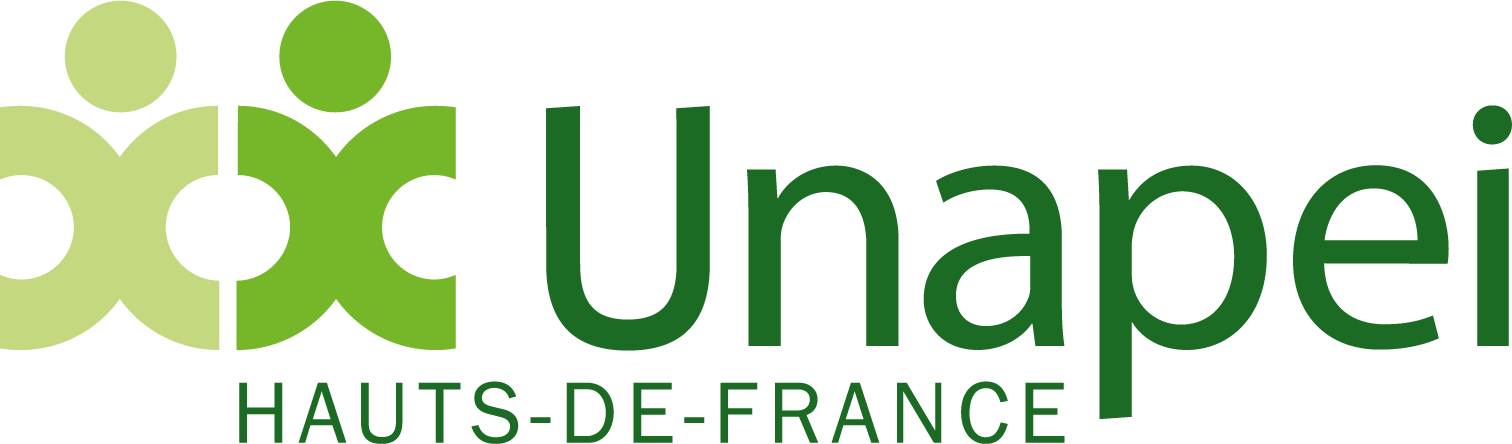 Droits des patients en situation de handicap :
Un Kit en FALC pour les établissements de santé

Estéban Decoster & Sébastien Ngugen
14 mars 2024
ACCÈS AUX SOINS DES PSH
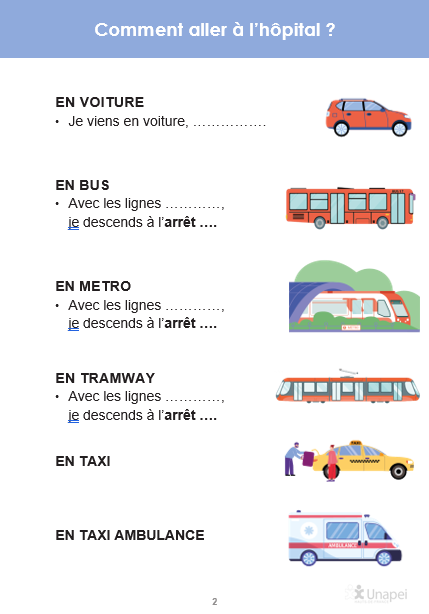 Finalisation du projet


Objectif : pallier l’absence de documents adaptés à la compréhension des personnes en situation de handicap intellectuel dans 90% des établissements de santé.

Nous avons réalisé un livret d'accueil en FALC générique qui se décompose en plusieurs catégories : 
Comment aller à l’hôpital ?
Comment prendre rendez-vous ? 
Comment bien préparer mon hospitalisation ? 
Mon séjour à l’hôpital 
Les règles à respecter à l’hôpital
Je quitte l’hôpital
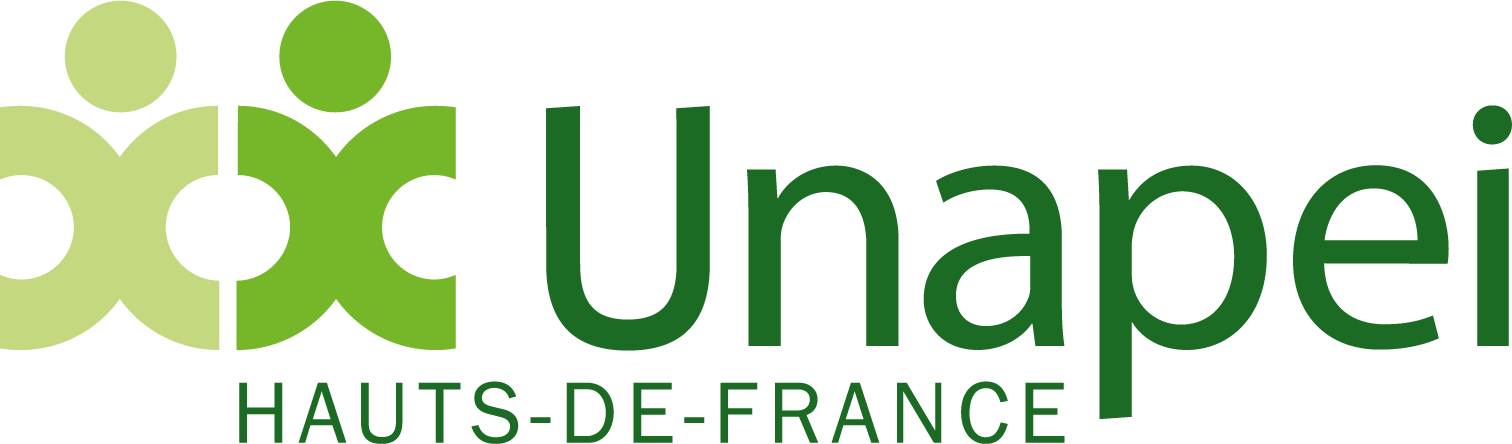 Ensemble, allons plus loin.
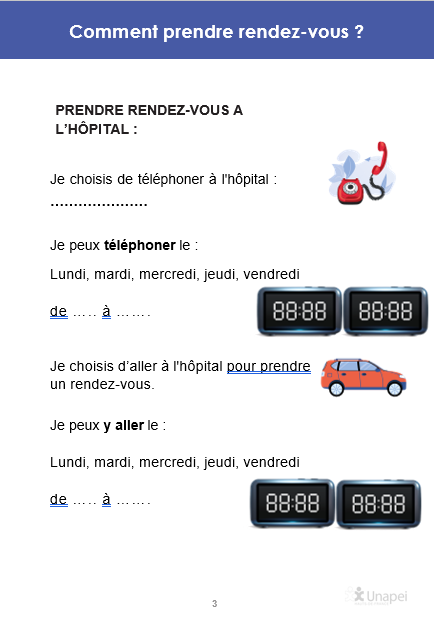 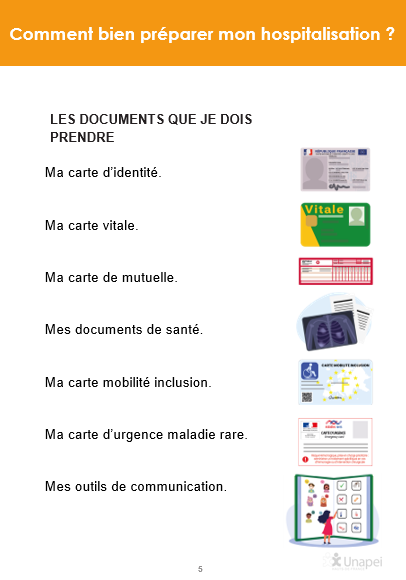 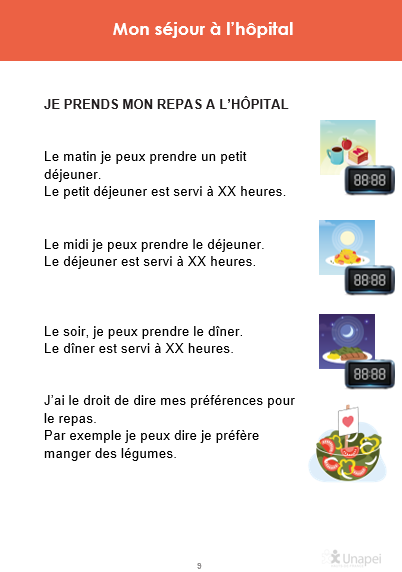 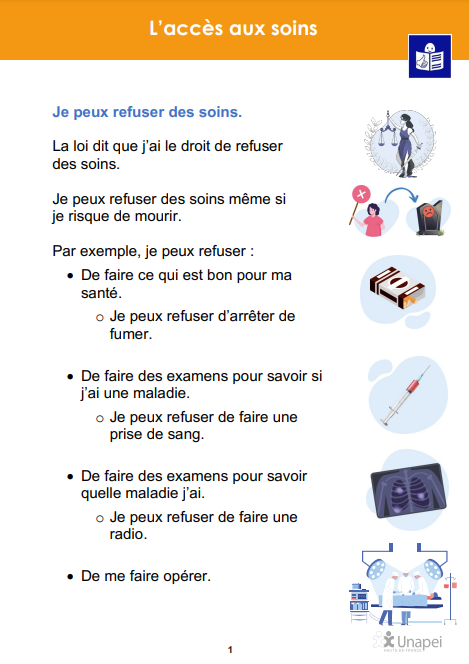 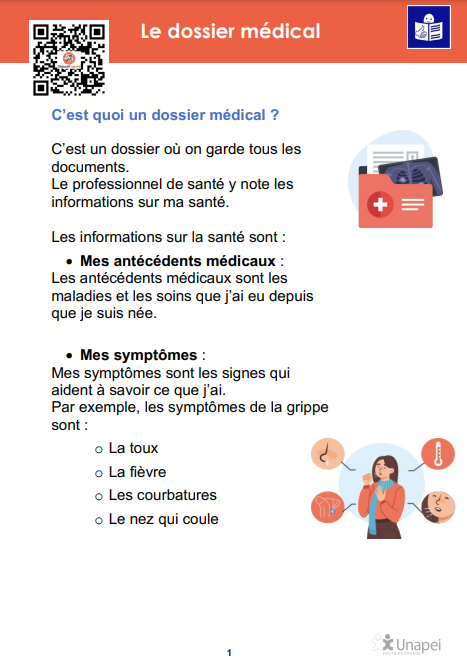 Le livret d’accueil s’accompagne de fiches précisant les droits :
-  formulaire d'accès au dossier médical,
-  la personne de confiance,
-  les directives anticipées,
- la charte de la personne hospitalisée,
- la fiche de liaison pour les hospitalisations urgentes, 
- la procédure de réclamation et plainte,
- le consentement.

Envoi par mail co-signé avec DGARS à tous les établissements de santé premier trimestre 2024
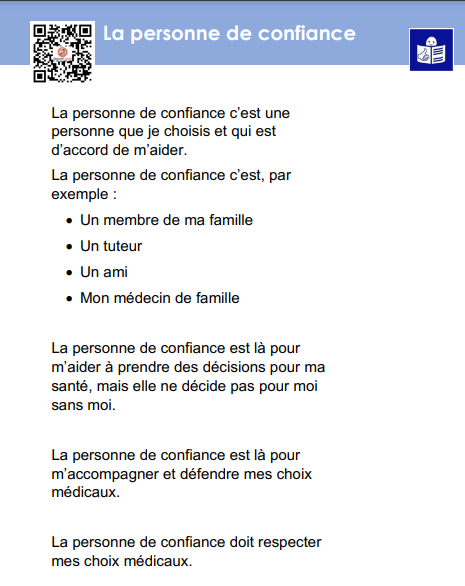 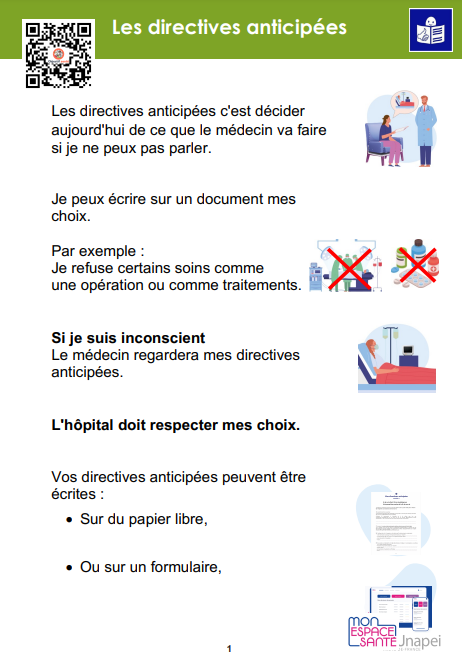 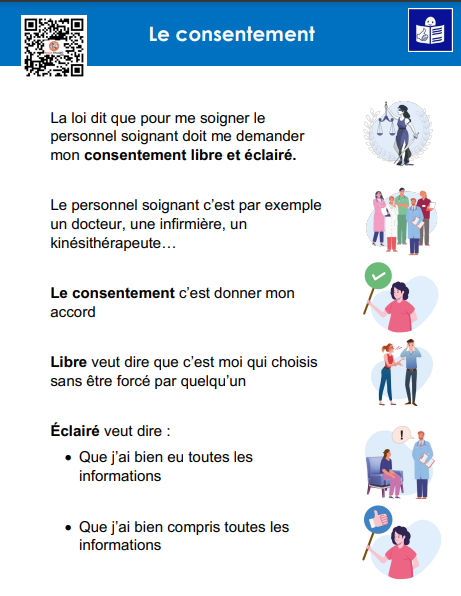 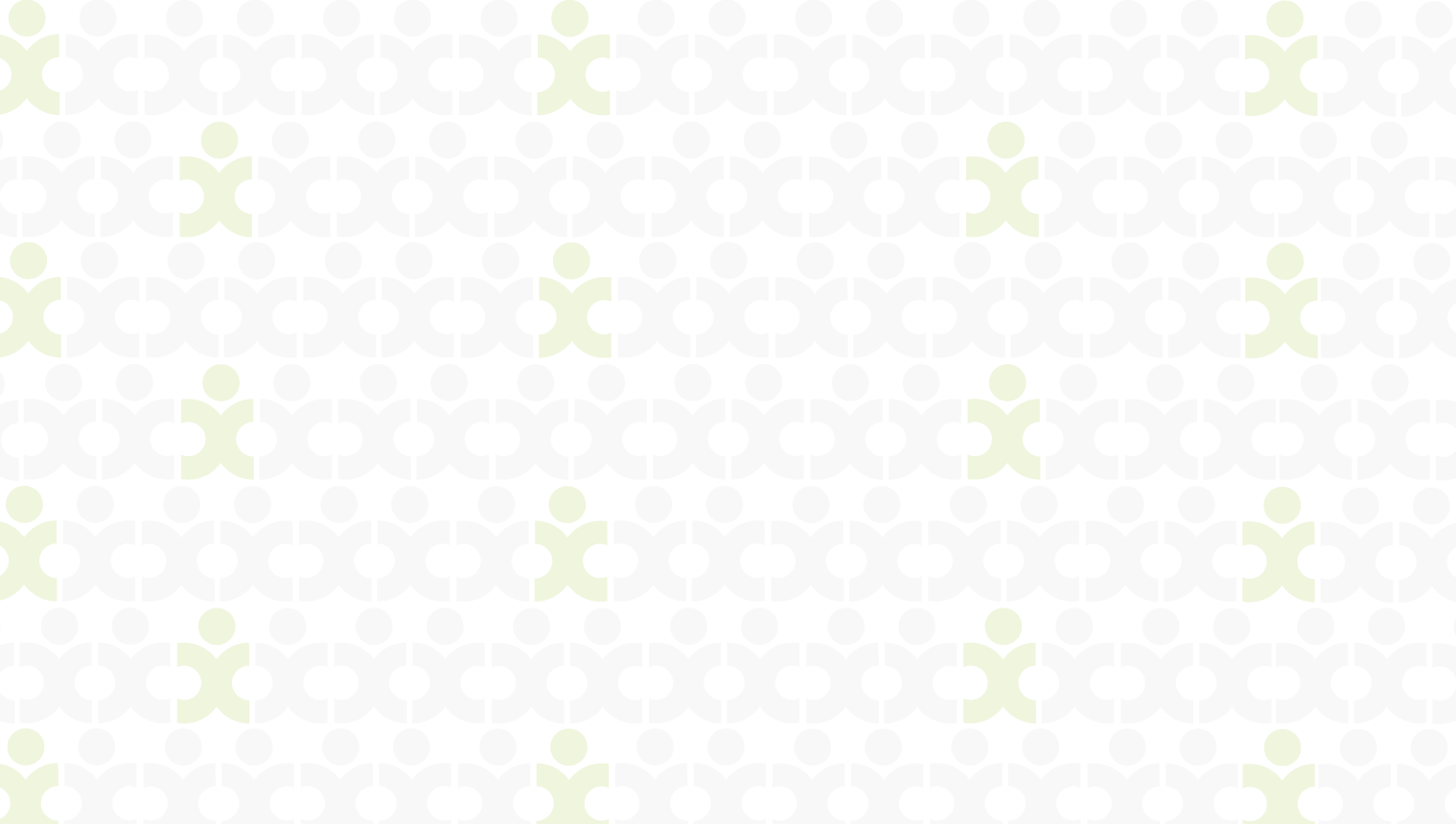 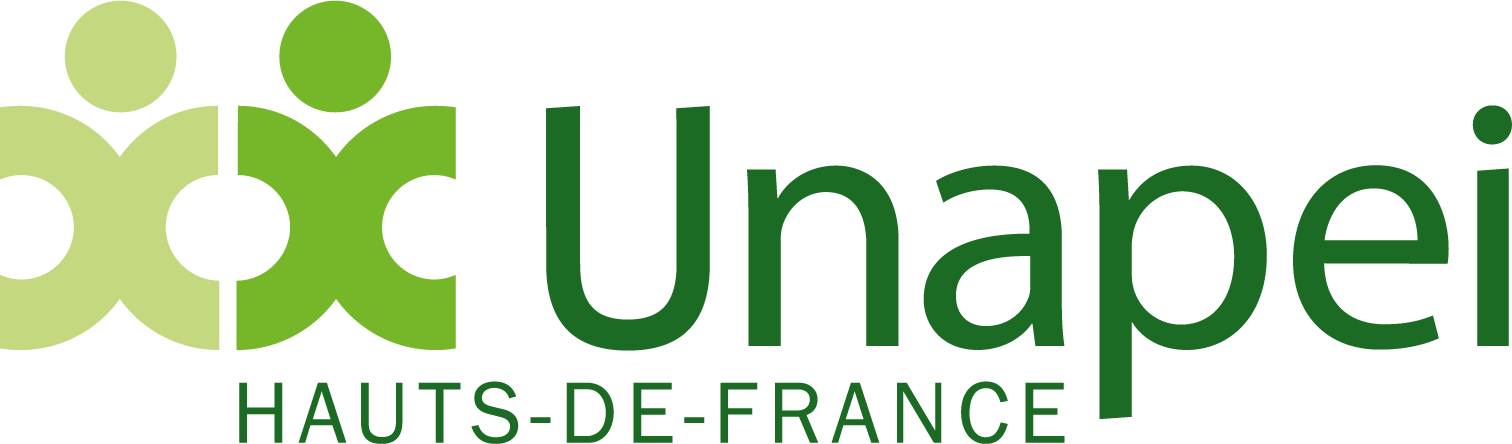 Des Questions ?
#Merci